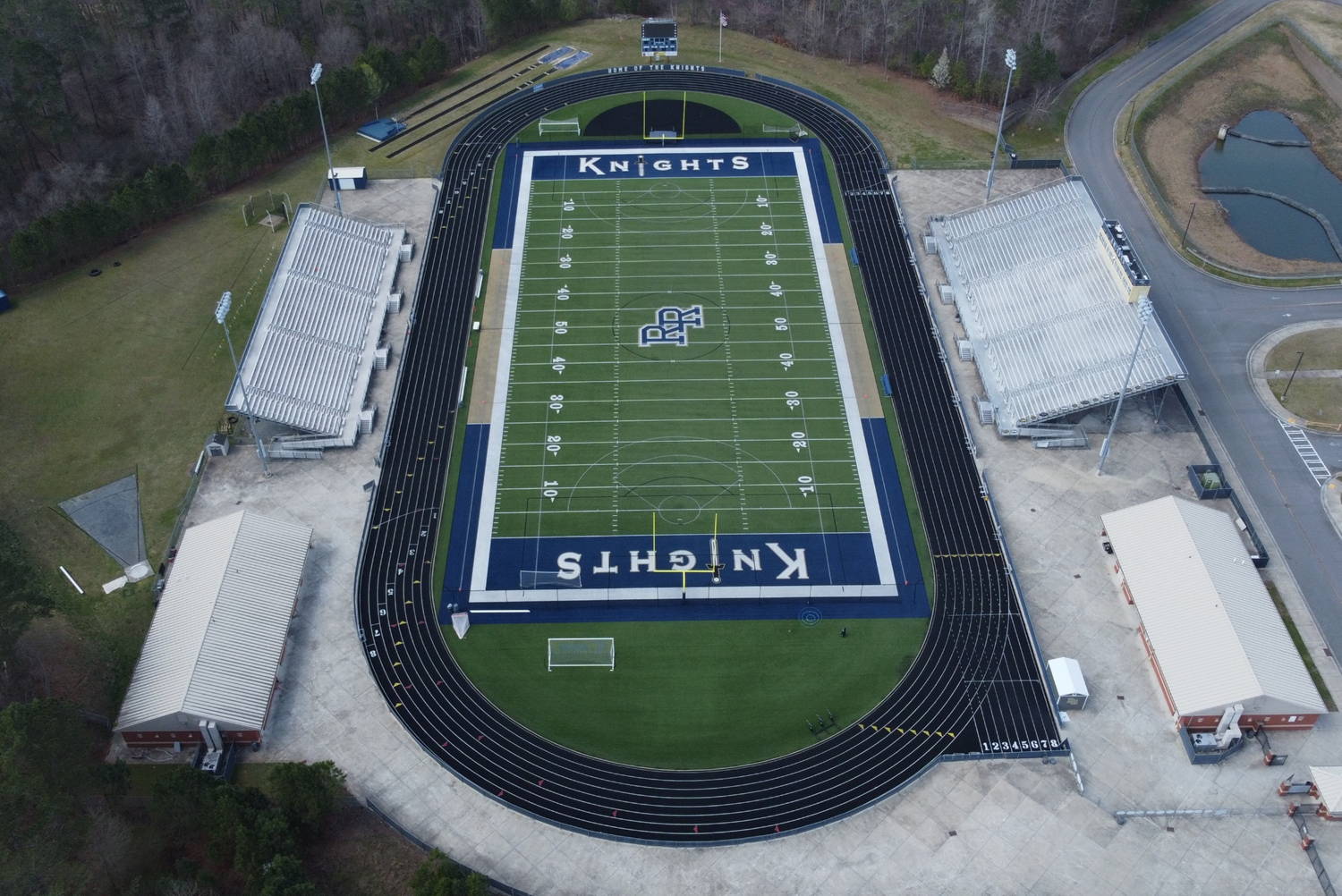 LJ & TJ Spectators
PV Spectators
HOSPITATLITY
HJ Spectators
Track Entry
Northside
Discus Spectators
Team Tents
Warm Up Area:
Athletes Only
Shot Put Spectators
Track Entry
Team Tents
Team Tents
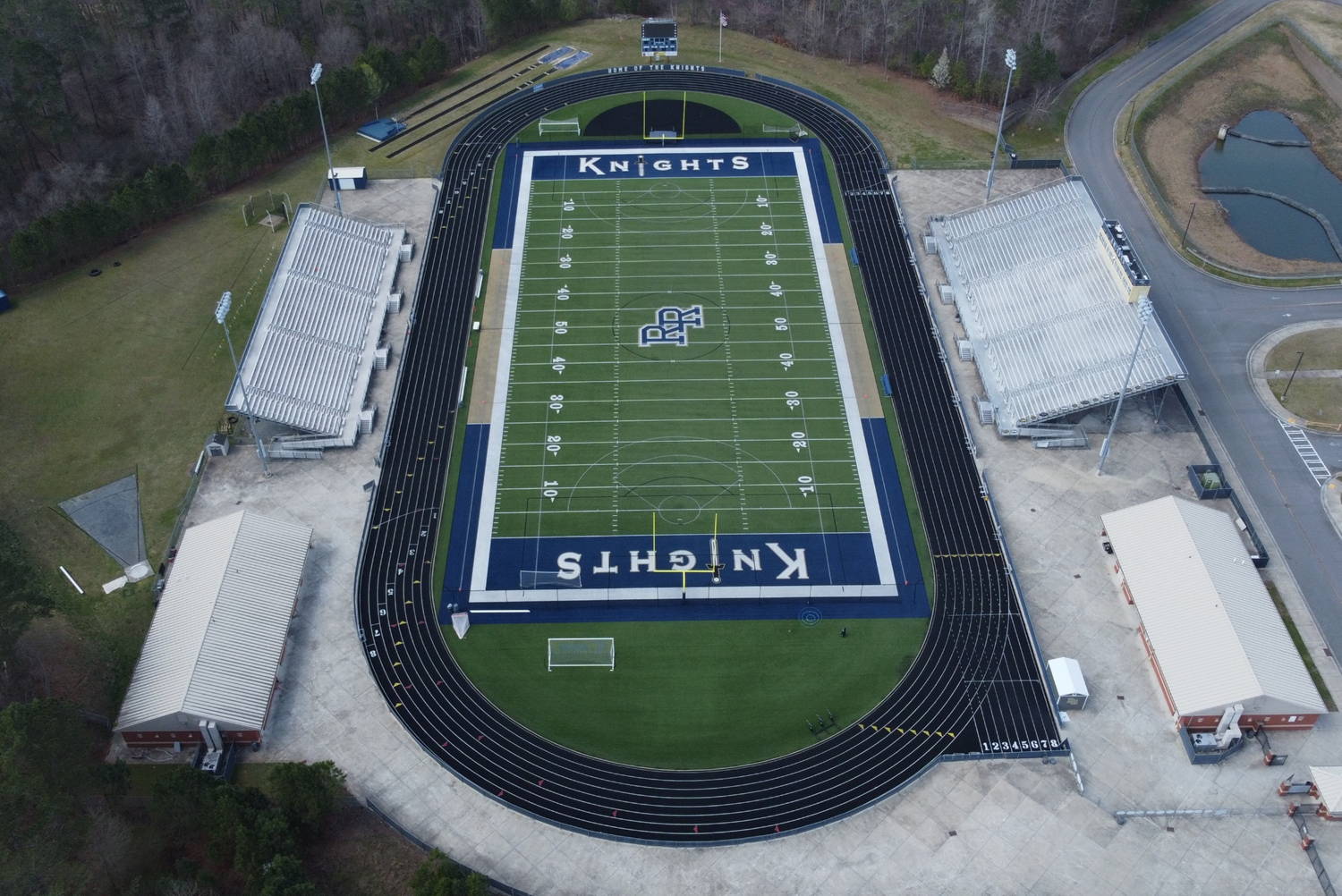 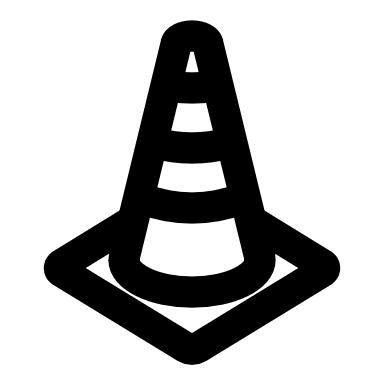 = Athlete Line Up for Races
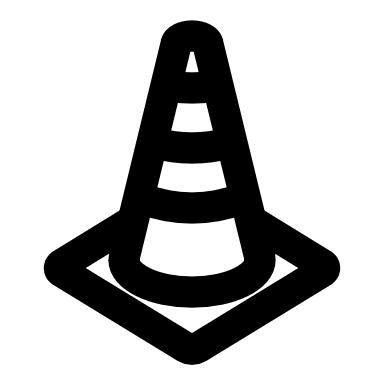 HOSPITATLITY
Track Entry
TIMER
Northside
Check In
Team Tents
Warm Up Area:
Athletes Only
Track Entry
Team Tents
Team Tents